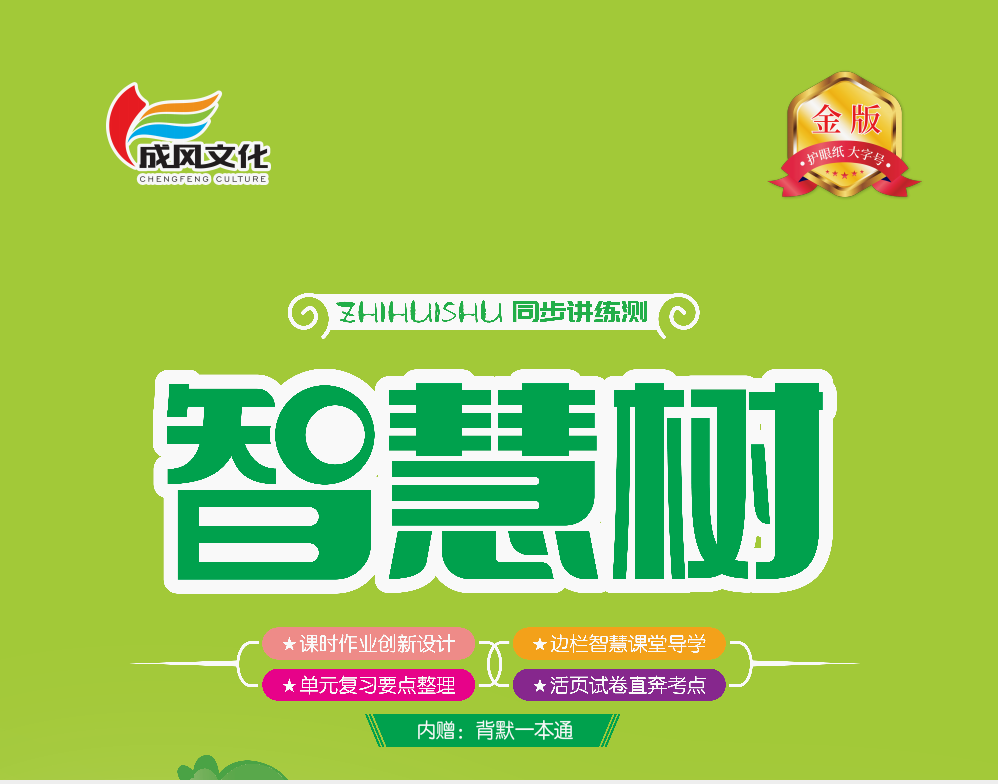 第四单元  阅读
7  静夜思
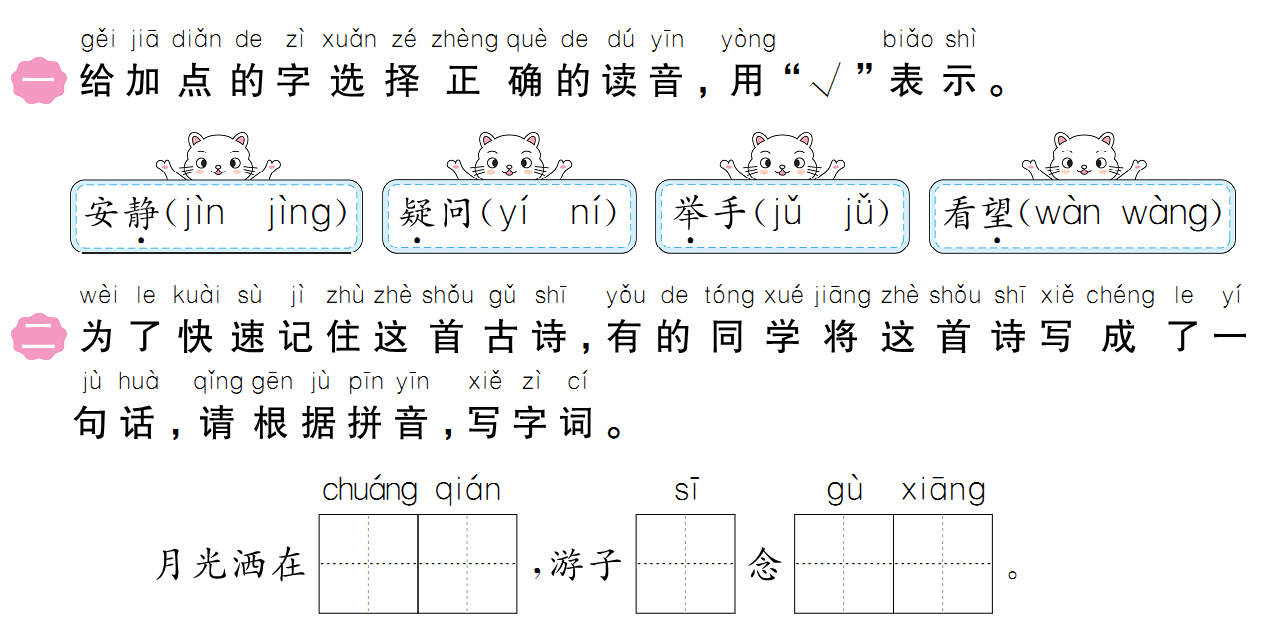 √
√
√
√
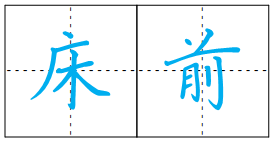 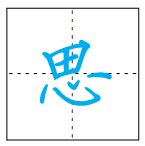 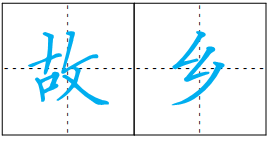 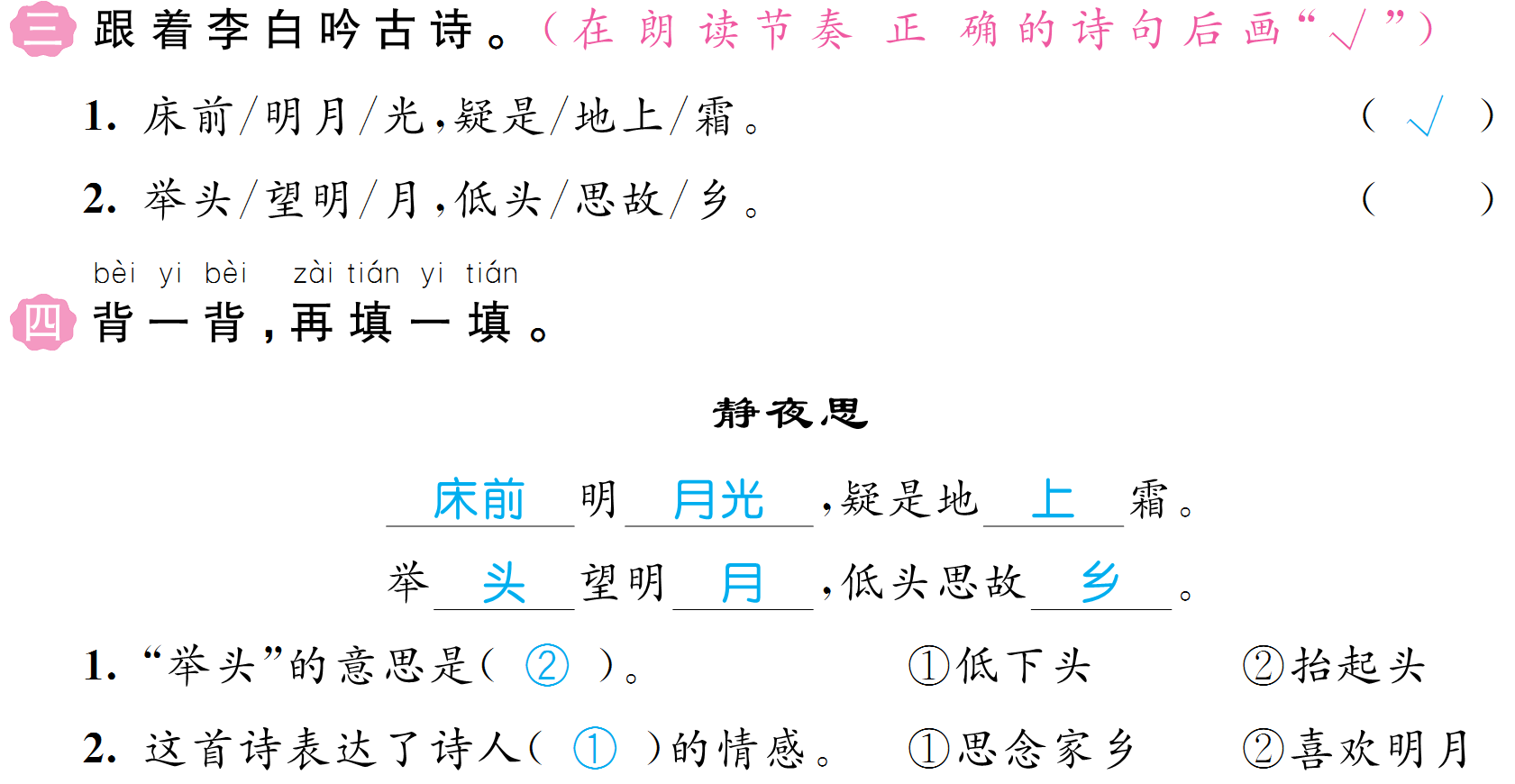 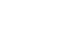 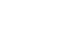 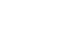 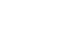 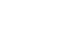 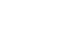 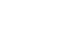 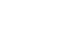 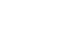 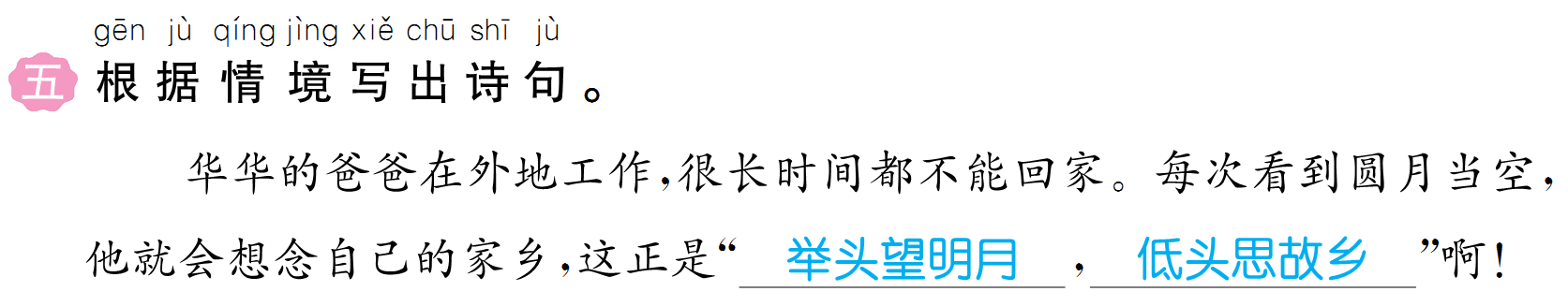 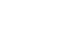 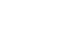 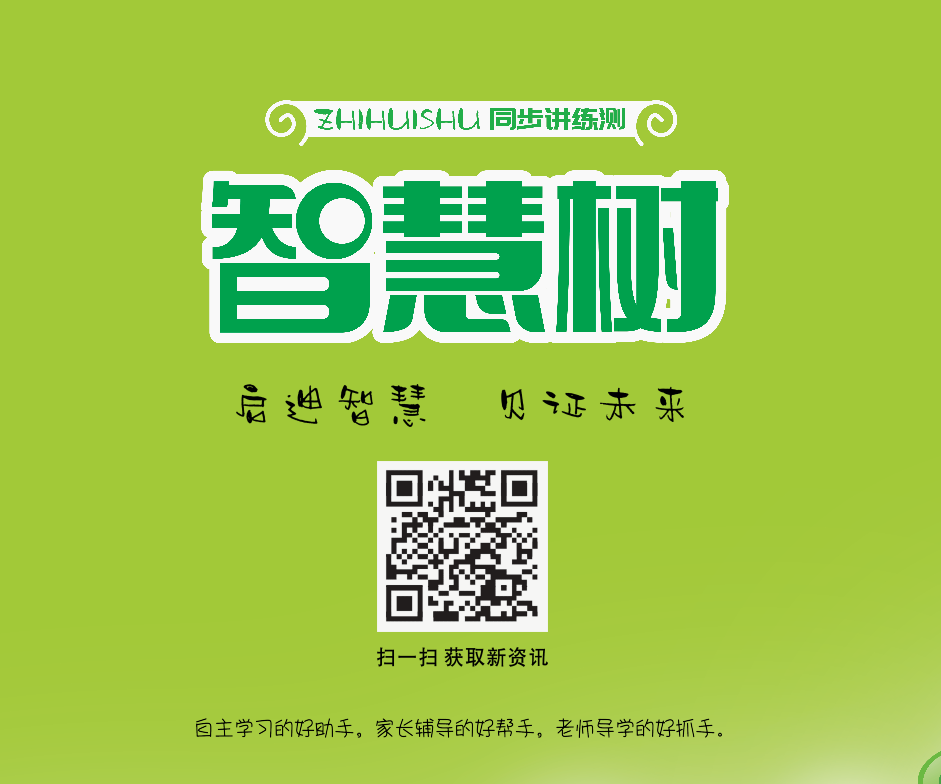 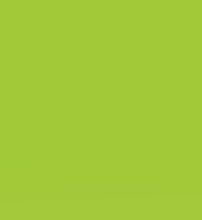